Rapport d’Activité 2019 ( AG 2020)
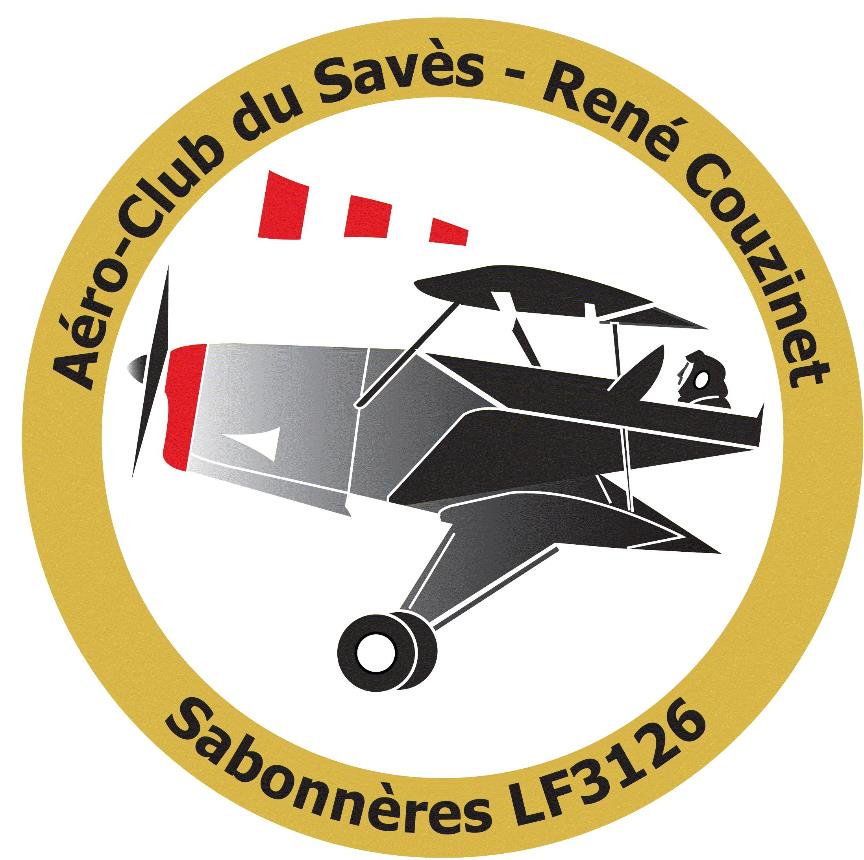 L’aéro Club du Savès en 2019, c’est :
83 membres actifs: 21 élèves + 62 licenciés.
 dont 6 femmes et 4 jeunes.
 dont 6 Instructeurs bénévoles
1050 heures de vol
4 brevets ULM délivrés
Environ 1200 mouvements sur la plate-forme de Sabonnères,  LF 3126
Détail heures de Vol
Avions: 202h
ULMs Privés: 420h
Dont 254h Instruction
= 59%
ULMs Club: 428h
TOTAL: 1050h
Brevetés ULMs 2019
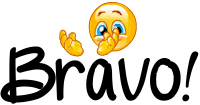 à
Pierre Bartels
J-Philippe Cazelles
Arlette Duc
Nicolas Varin
Nouveau Site- Merci Maryse !
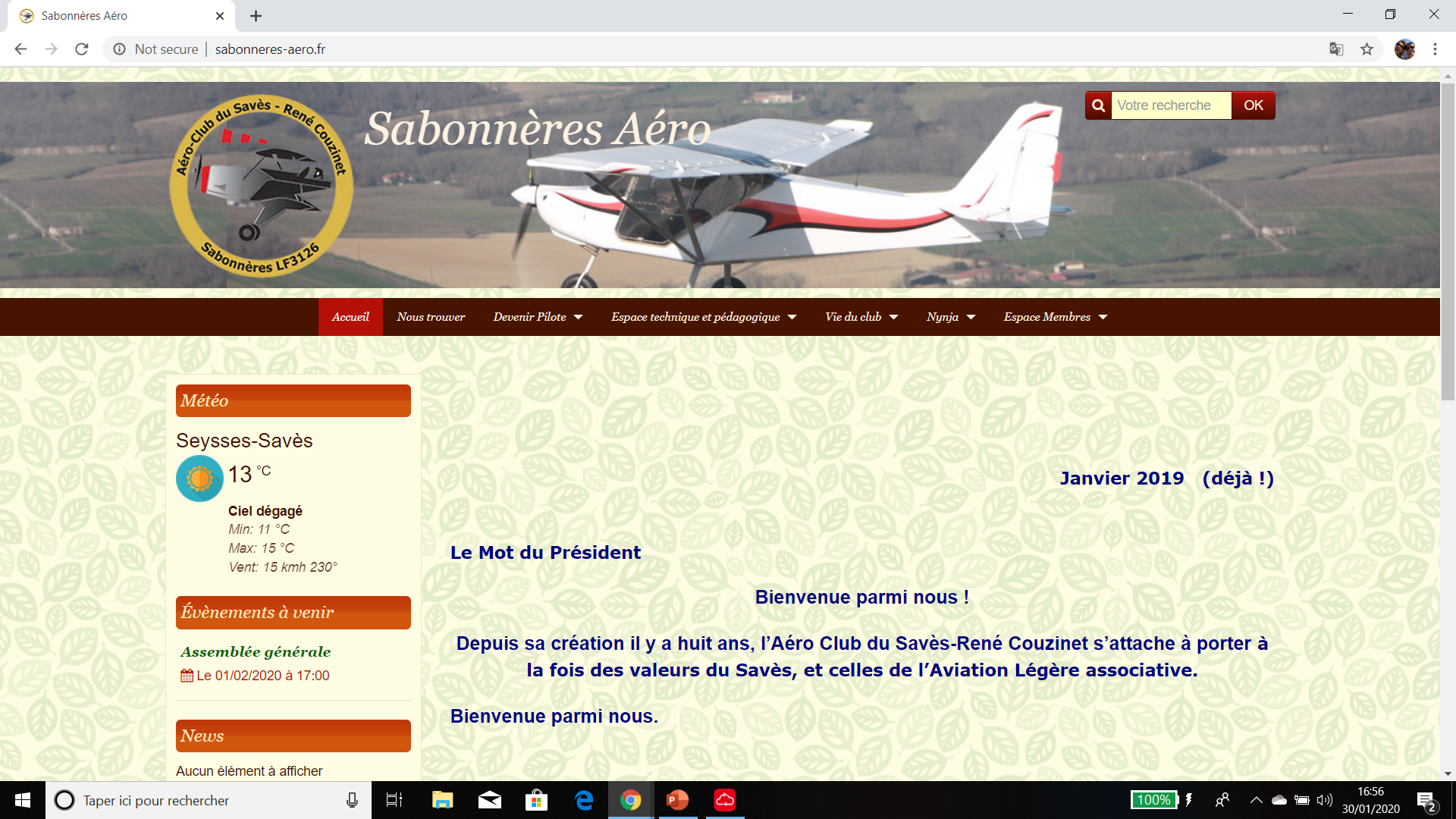 19 Février 2019: 1ier Vol du Nynja Après un chantier de construction 2018 passionnant !
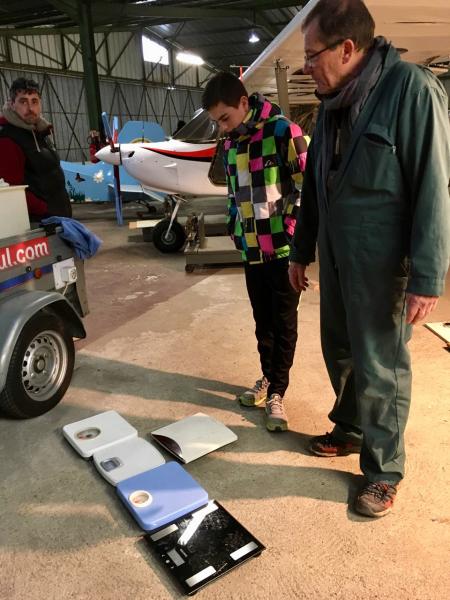 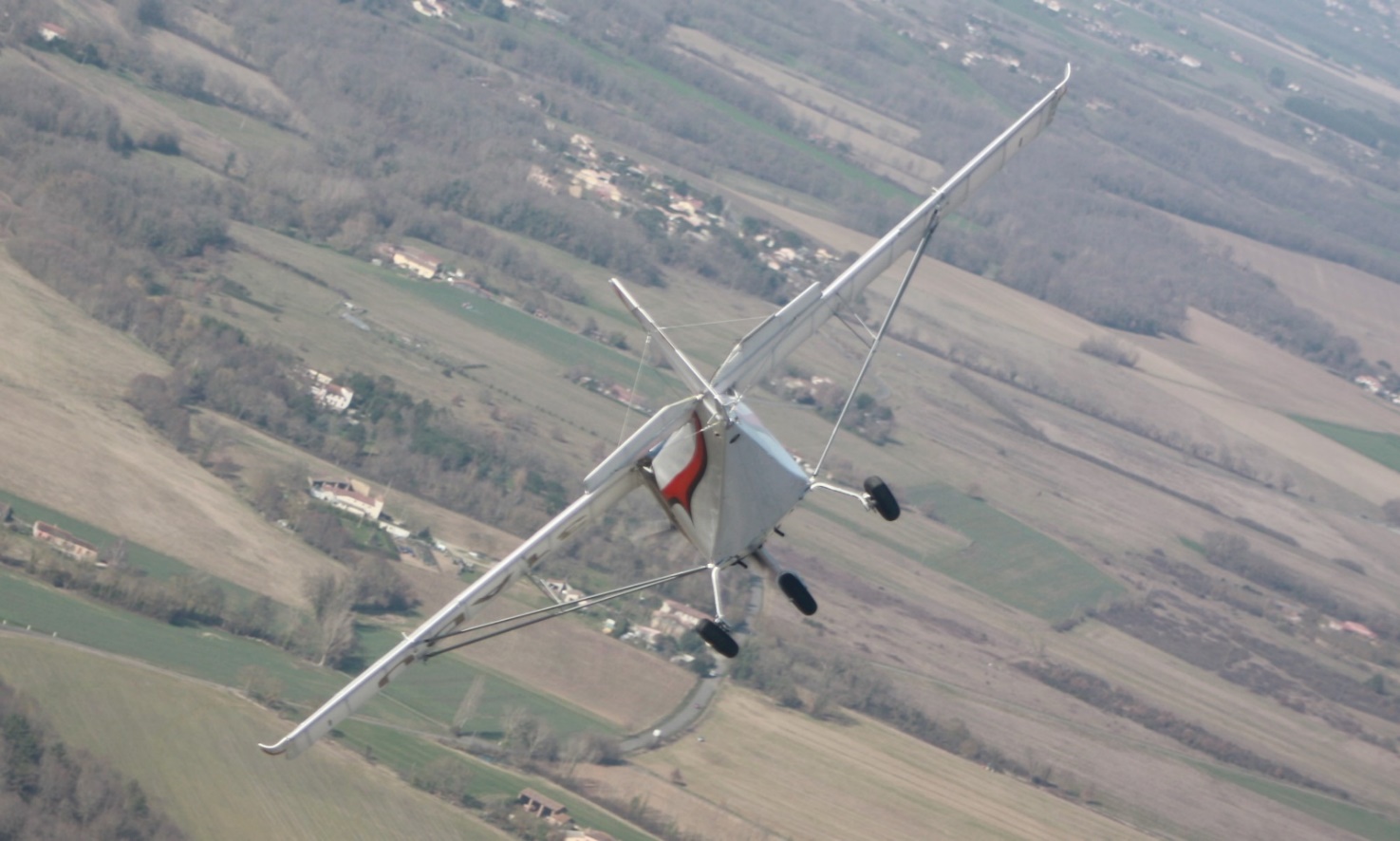 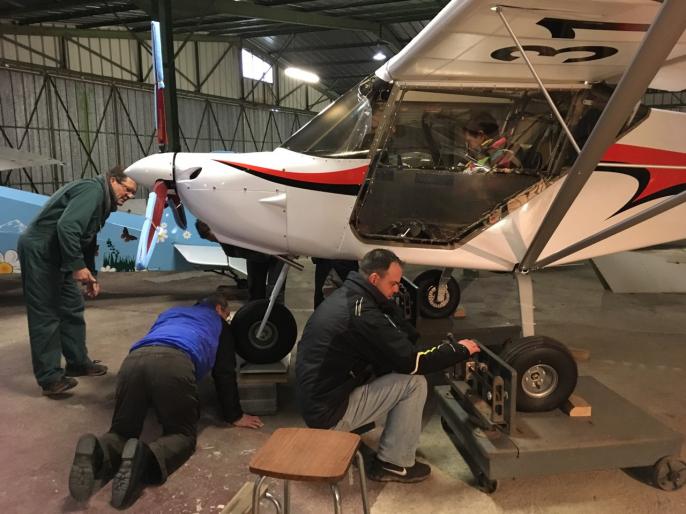 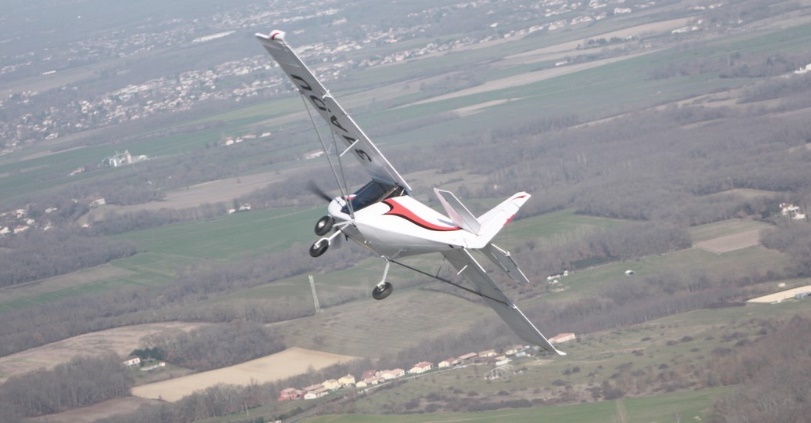 Traditionelle Implication dans le BIA
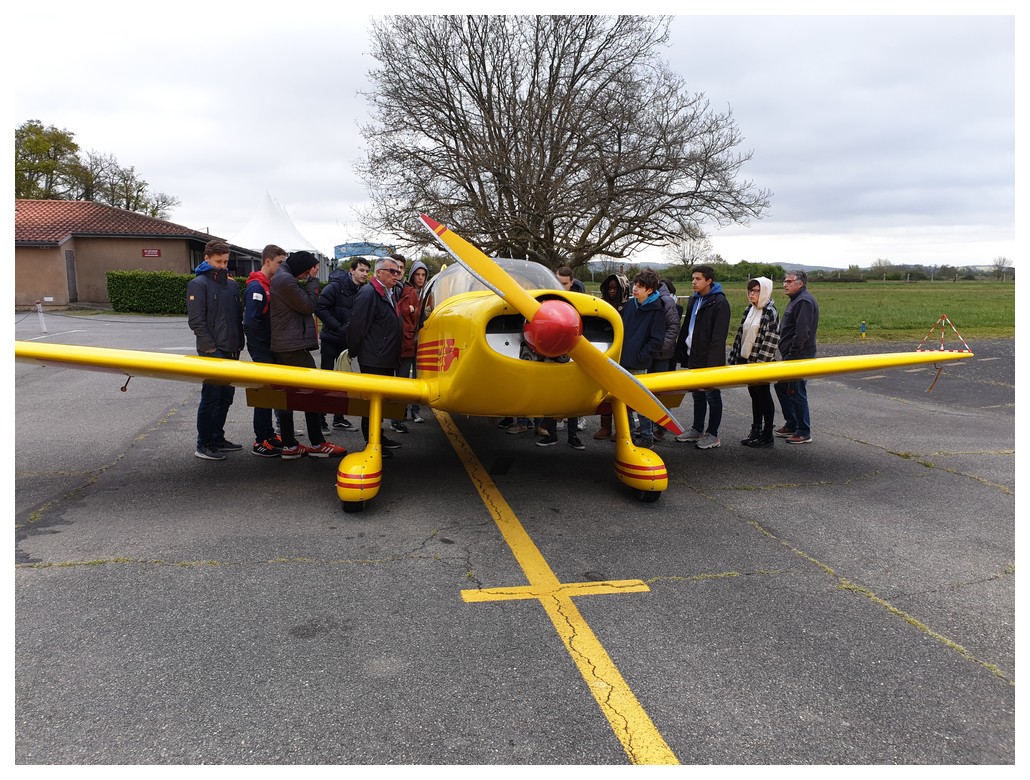 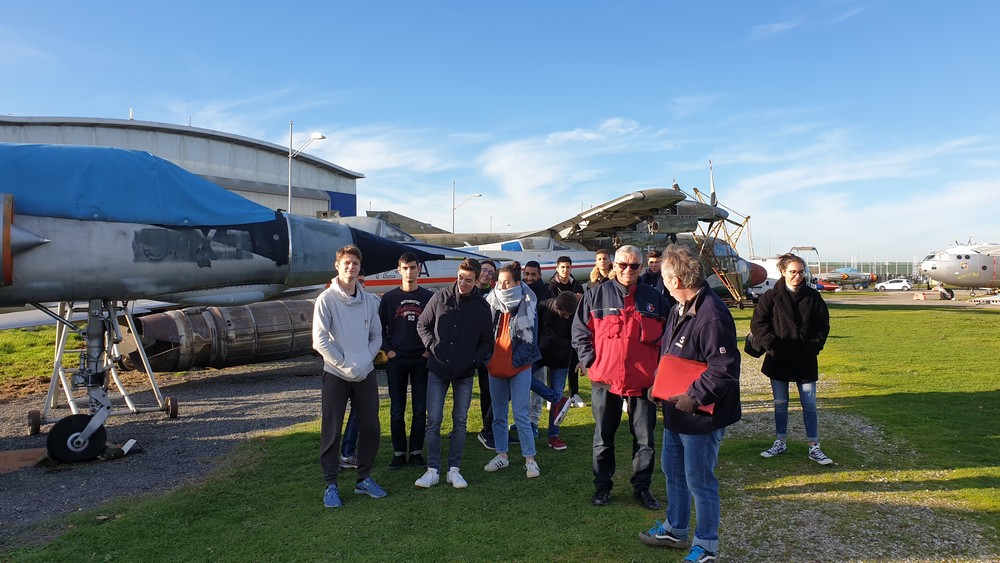 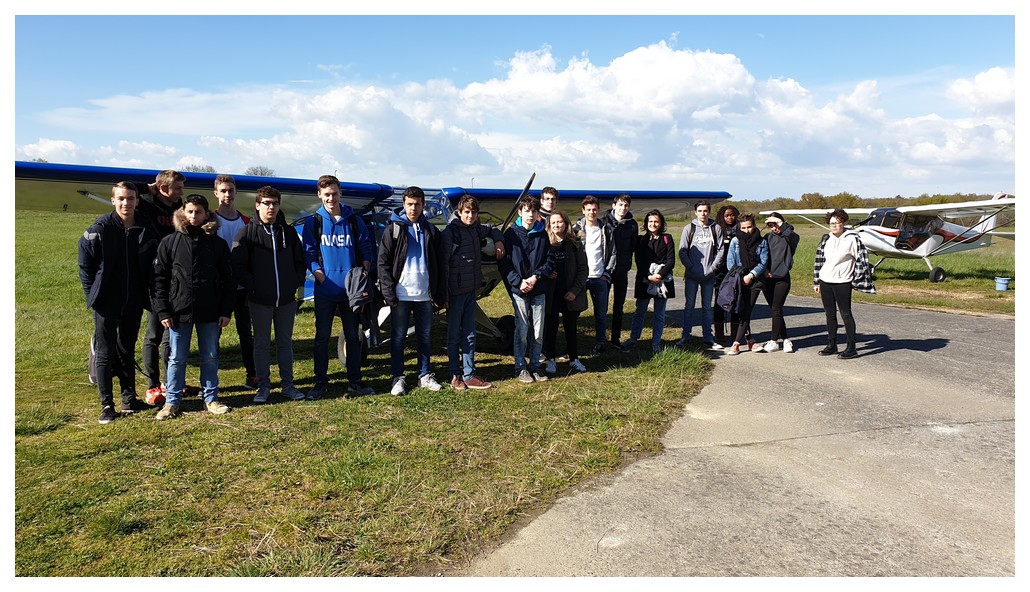 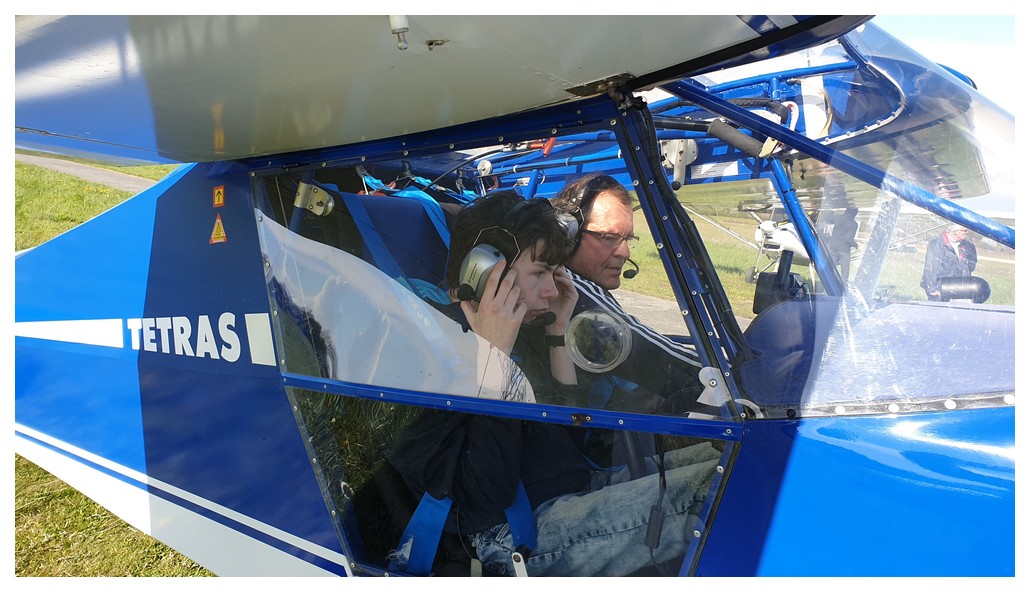 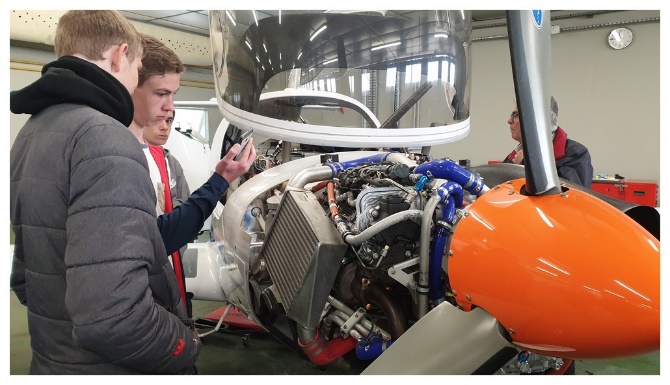 Journée Aero des jeunes du TUC Vacances en aout.
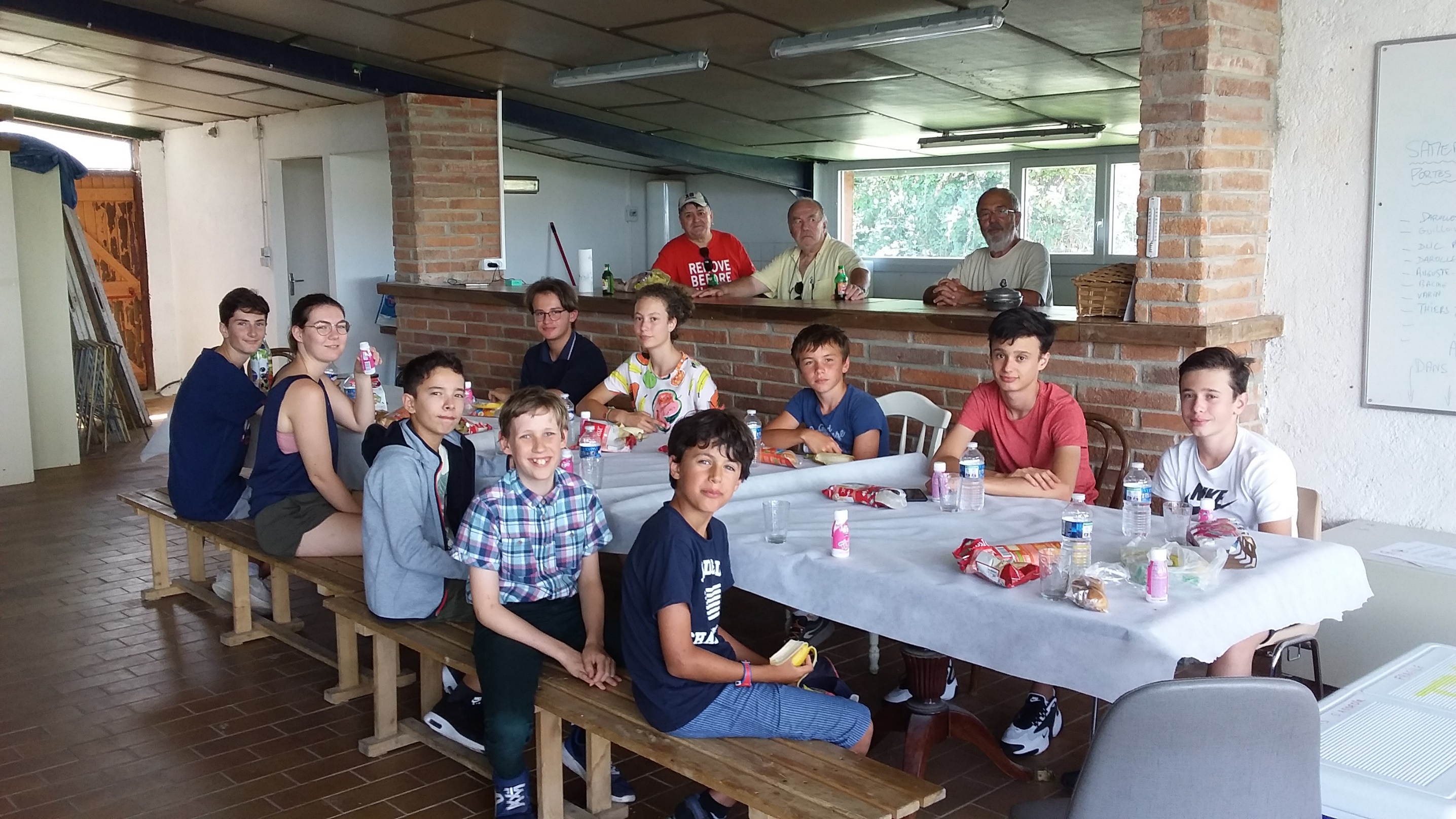 9 stagiaires de 12 à 16 ans : Théorie + 5 heures en 10 vols
Travaux Club-House
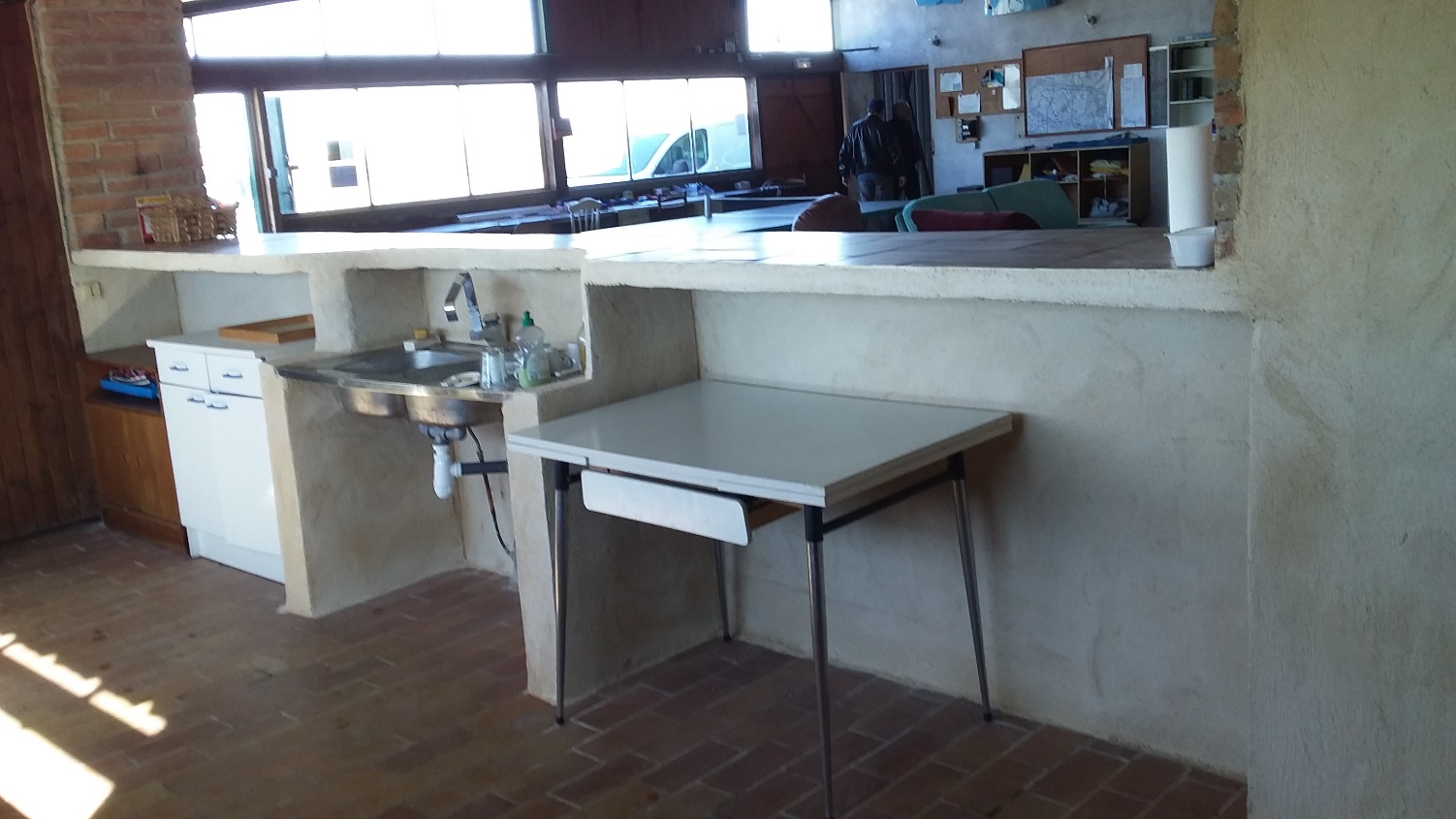 Fin d’aménagement de la cuisine

Cette semaine encore: Achat d’un lave vaisselle!
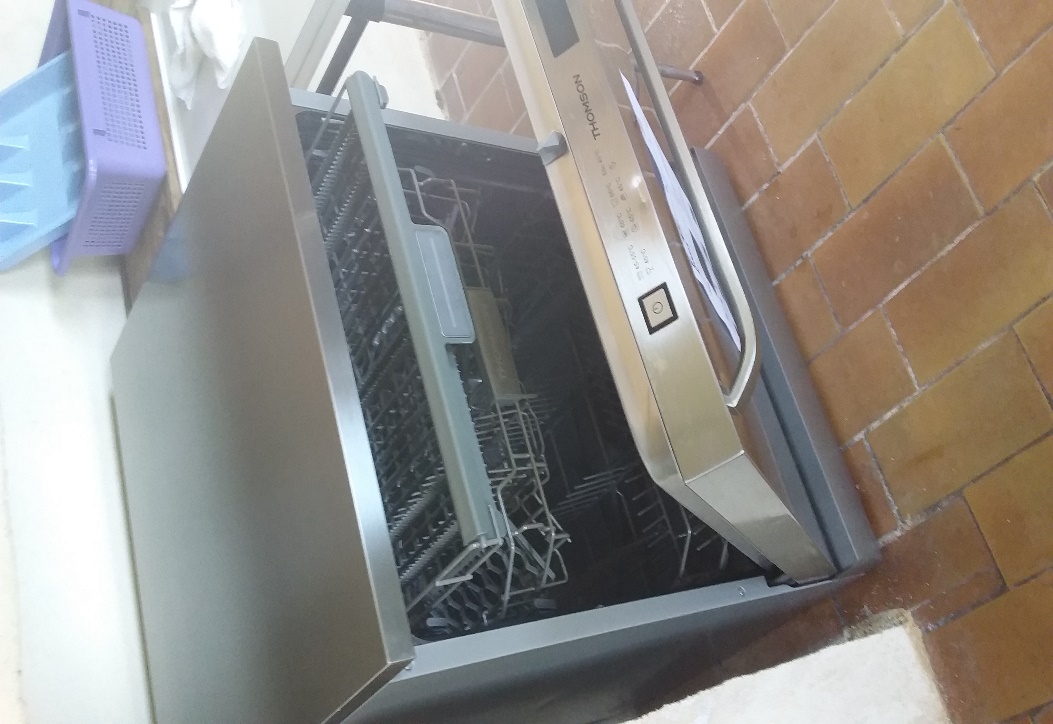 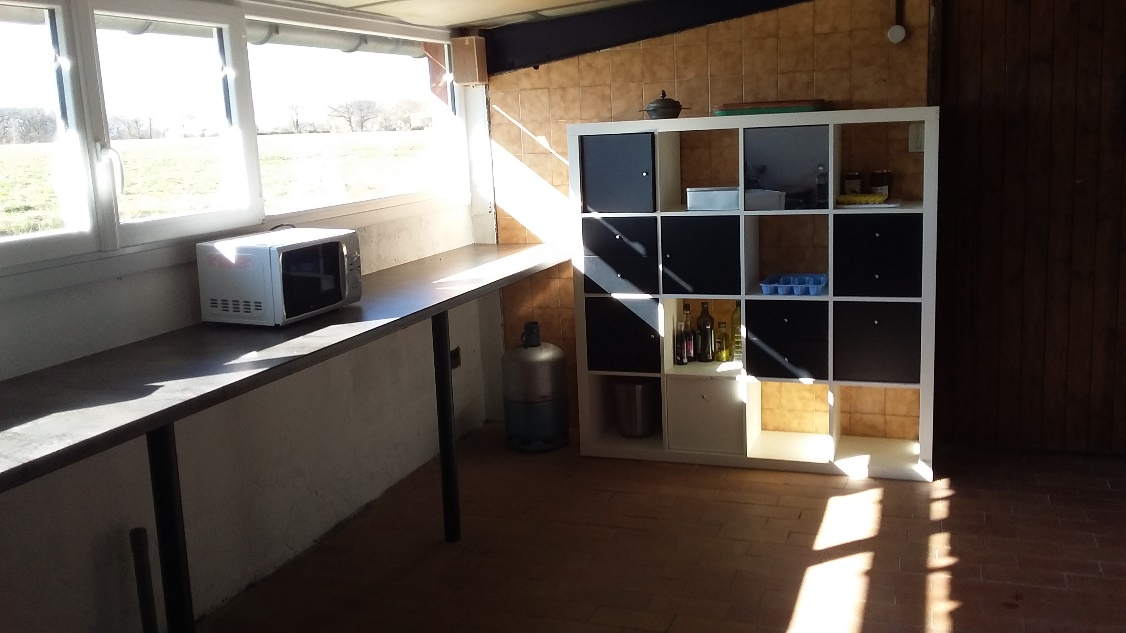 Nouvelle Station d’AssainissementMerci la Mairie !
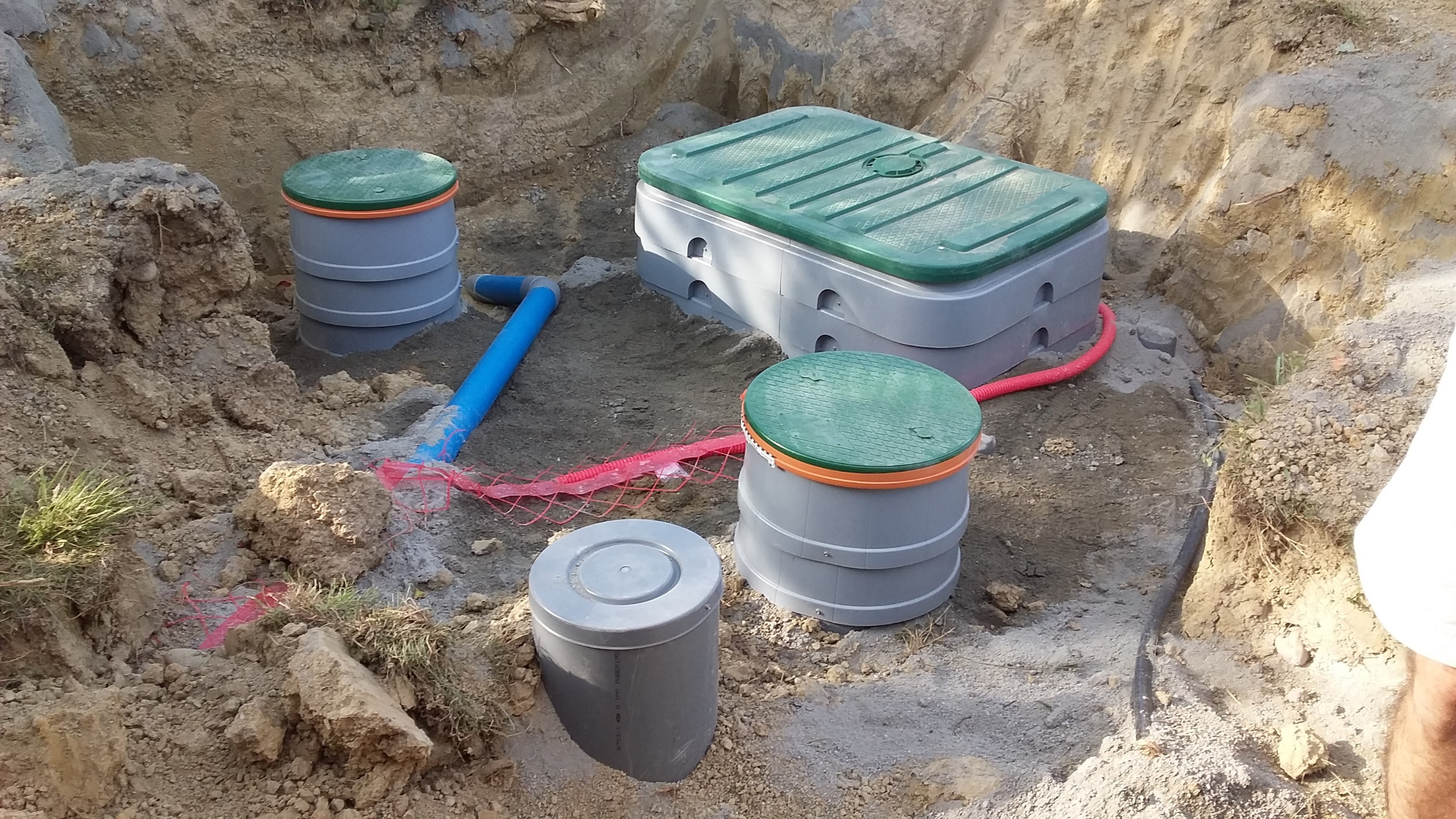 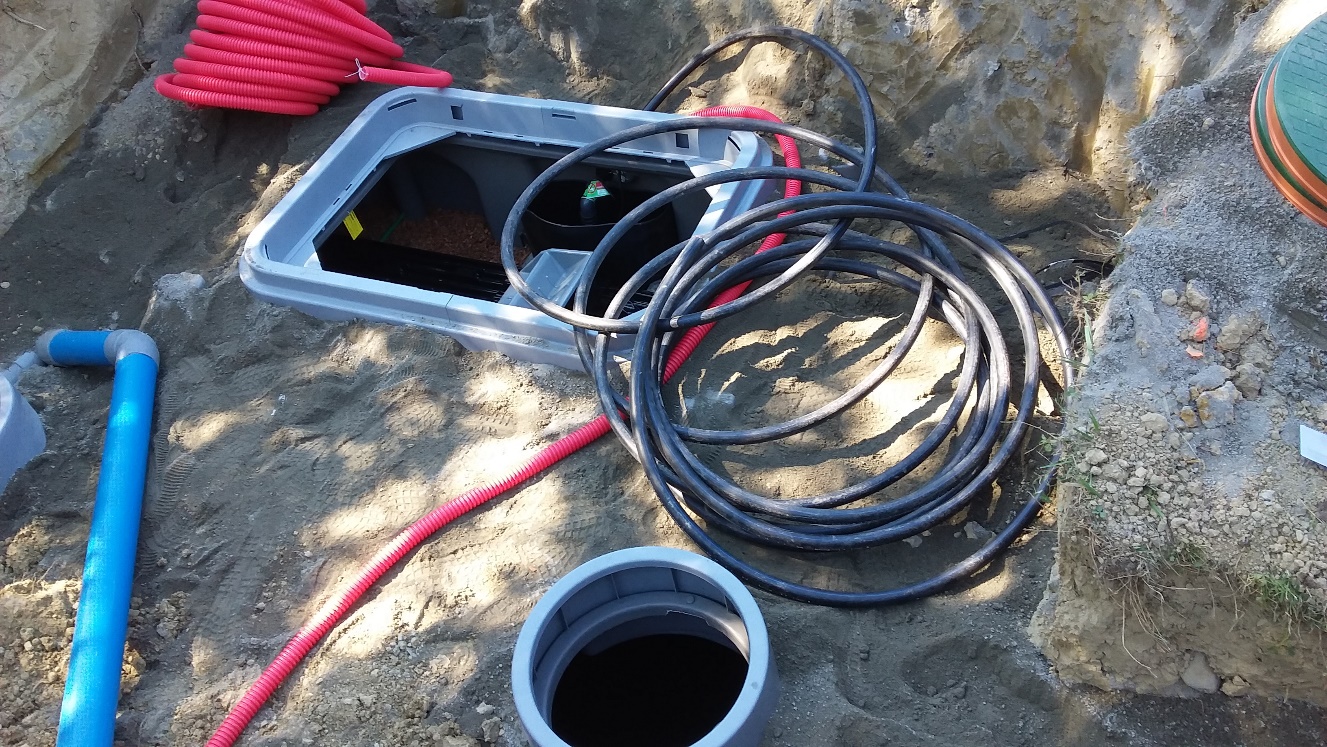 Changement Manche à Air
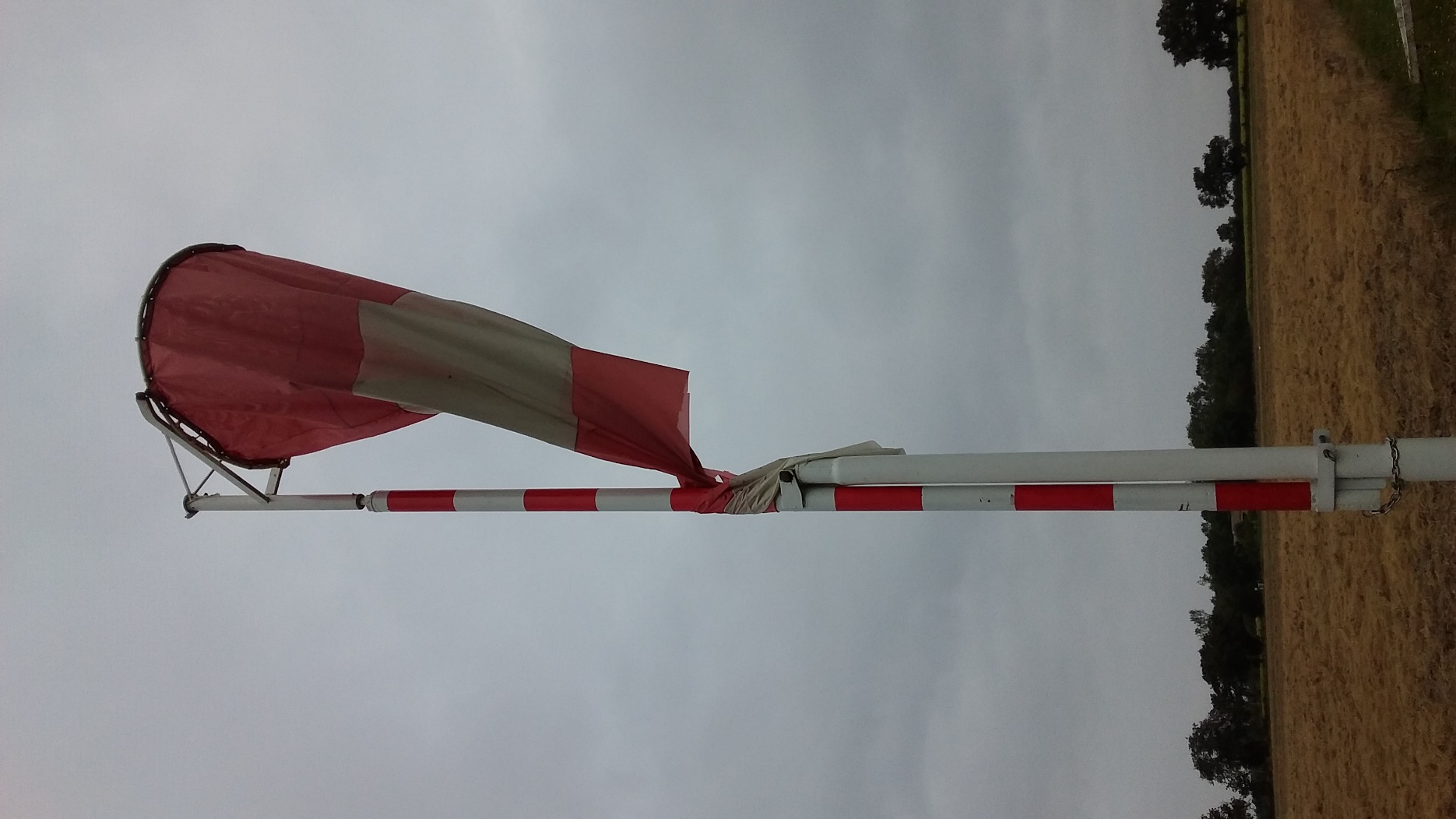